In-network computation
CSE 552
preparation for discussion
Custom networking for datacenter systems
Some distributed systems operate entirely in a datacenter,
e.g., replicated state machines
Operators of that datacenter can control the network with
custom hardware and/or software-defined networking (SDN)
We can get stronger properties from the network,
which will be useful to designing distributed systems
Mostly-Ordered Multicast
Ordered Unreliable Multicast
SDN can route all replicated state machine client request packets through a single switch
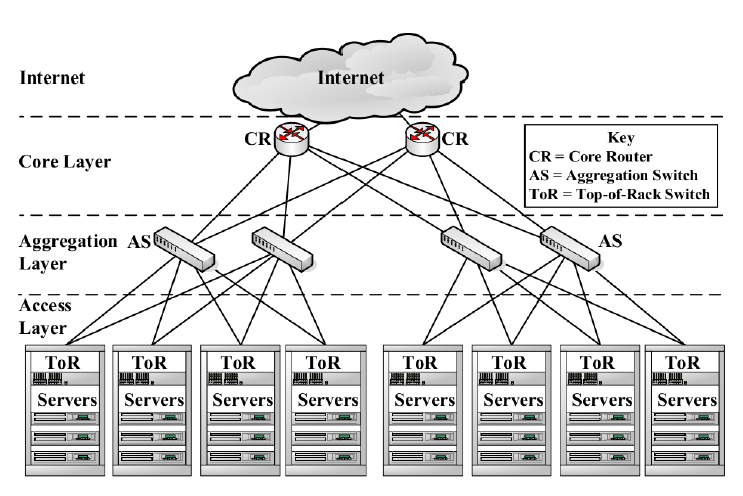 Mostly-Ordered Multicast uses this to make it likely every replica receives pairs of requests in the same order
Ordered Unreliable Multicast uses this to give the switch the opportunity to assign a sequence number to every request
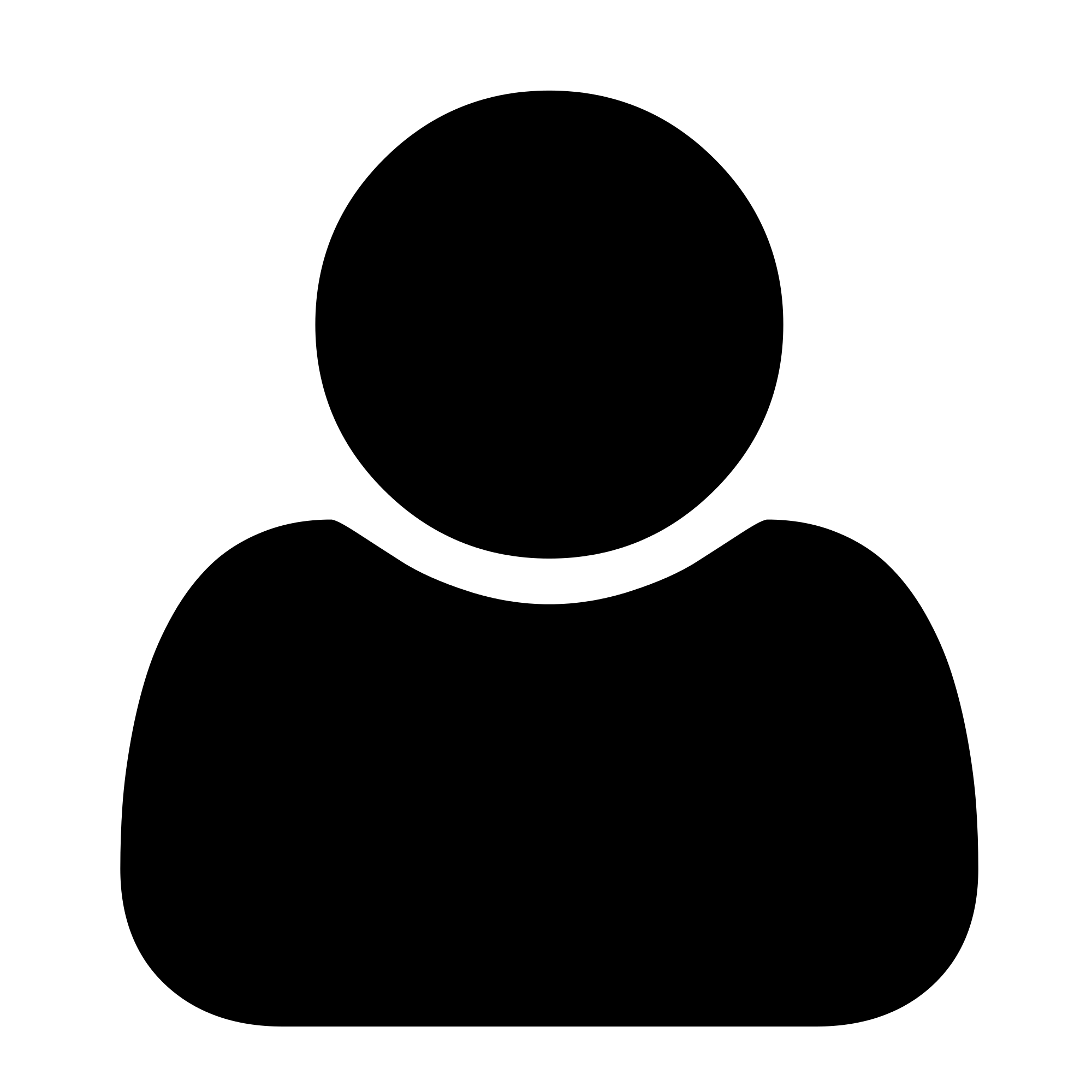 NOPaxos routes client requests through the sequencer, not the leader
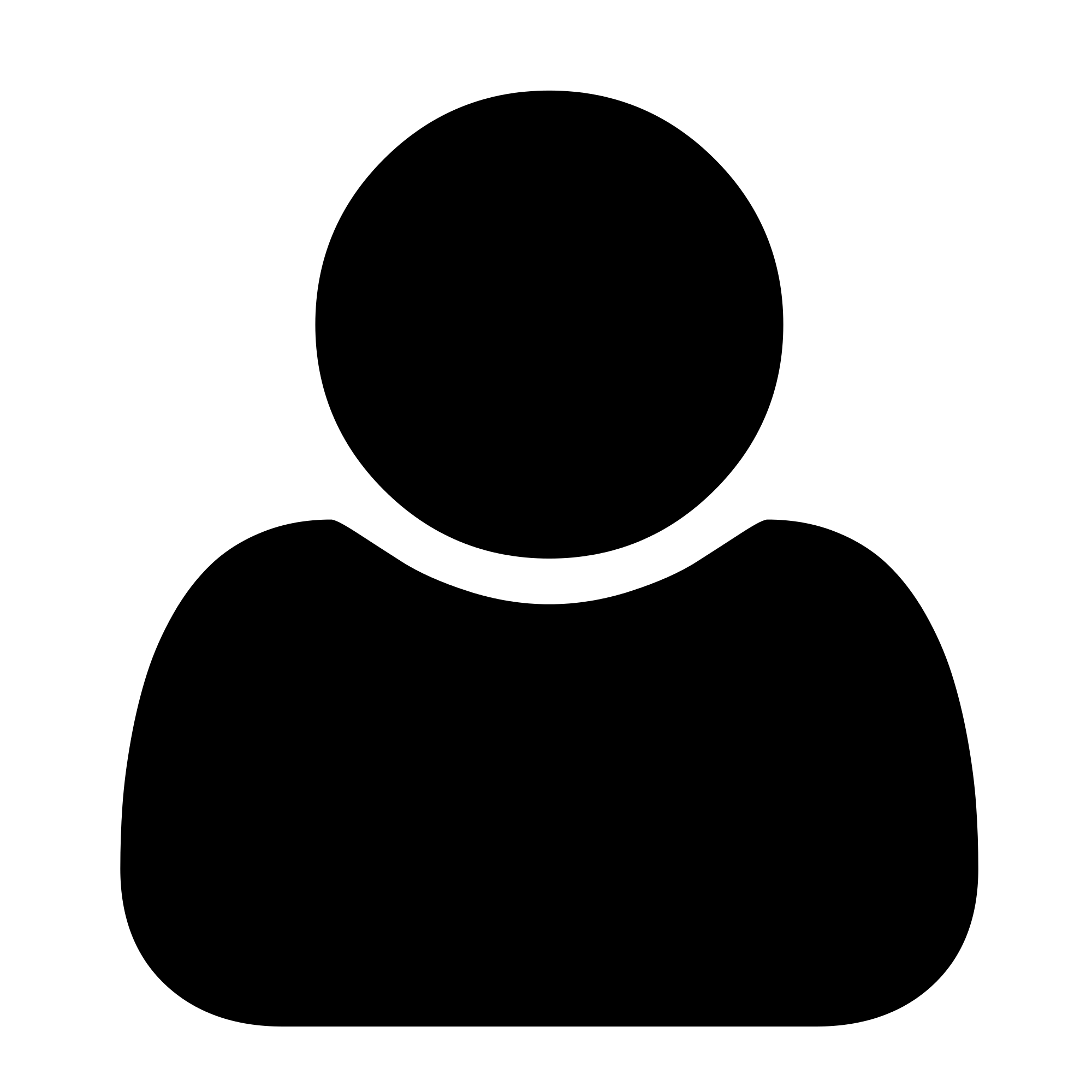 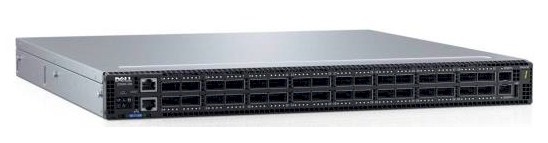 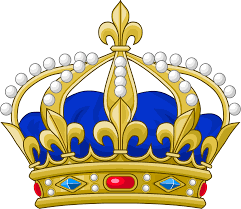 Client-to-replica latency almost the same as for a direct message since sequencer is often on-path
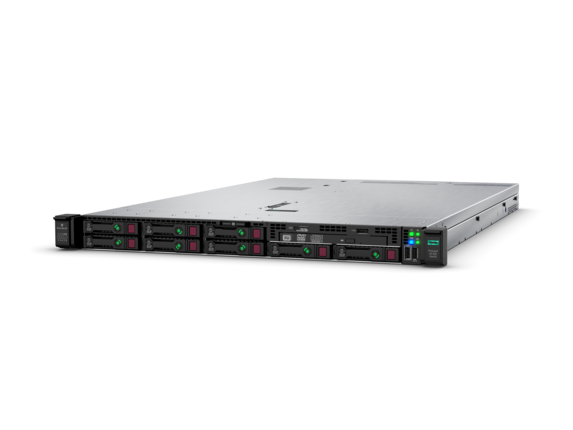 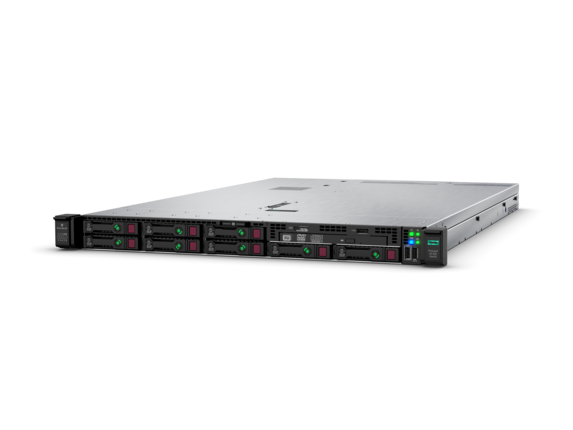 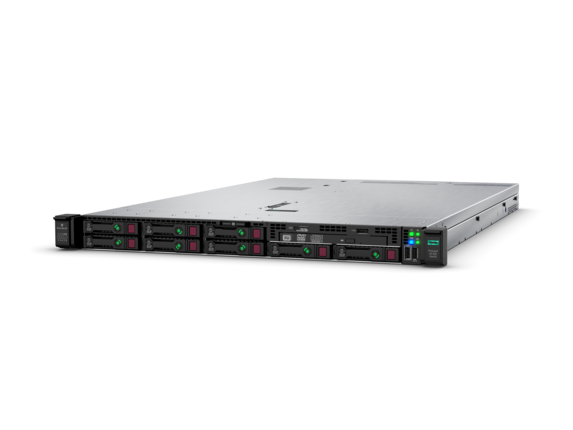 Very low latency since network element is engineered to process packets at line rate
NOPaxos routes replies directly to the client
Client considers request complete when it receives f+1 replies including the leader’s
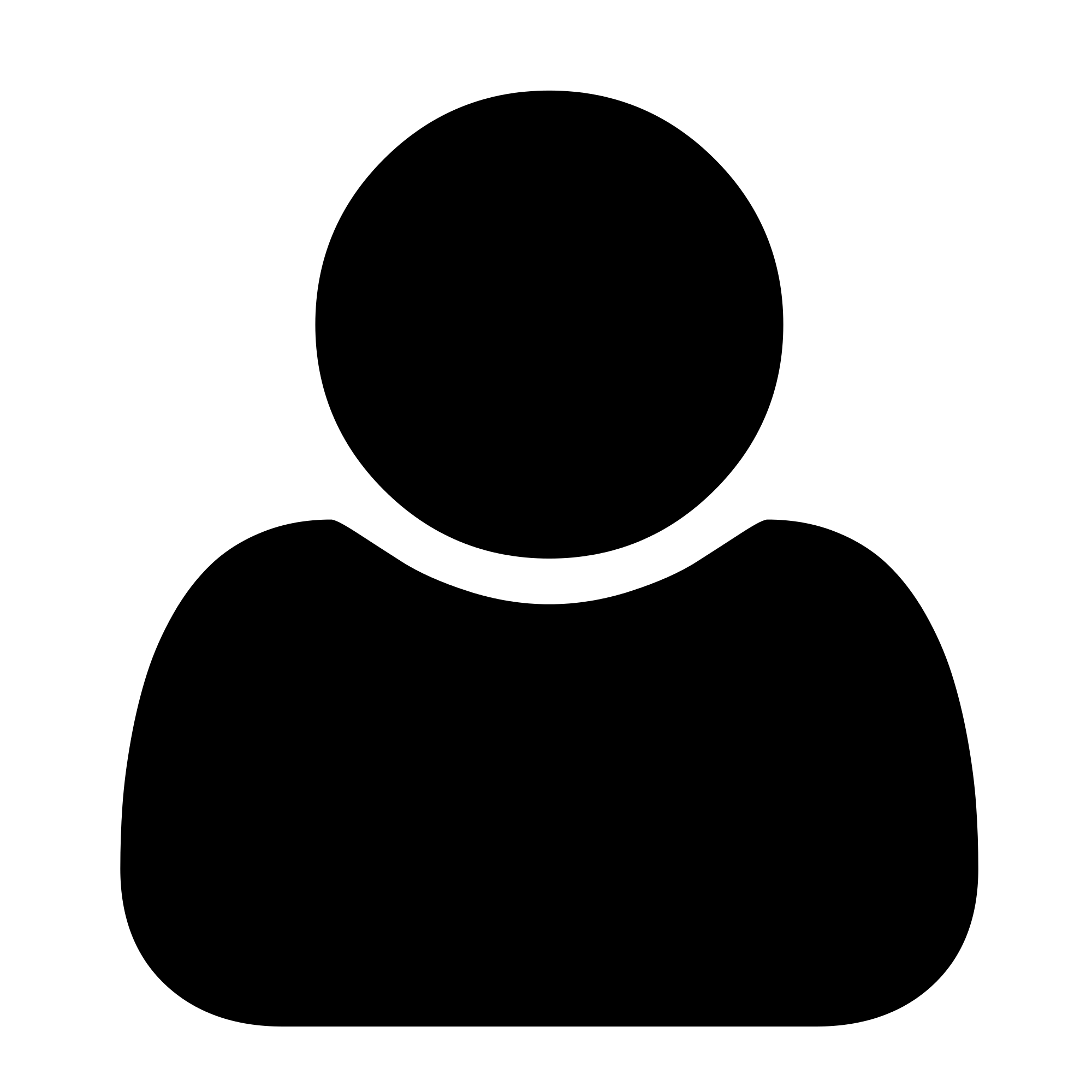 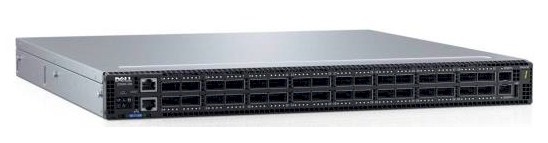 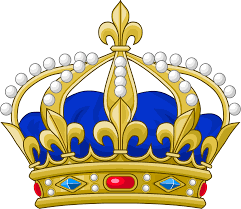 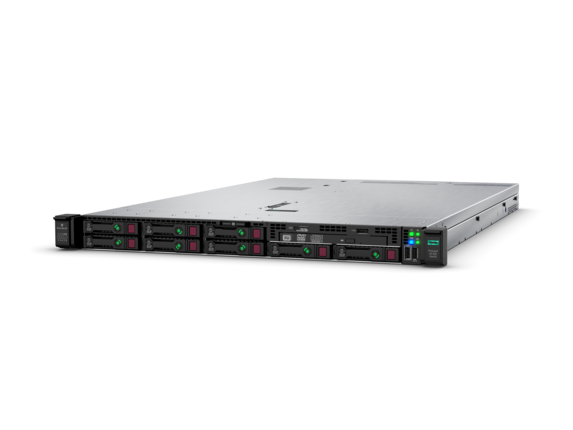 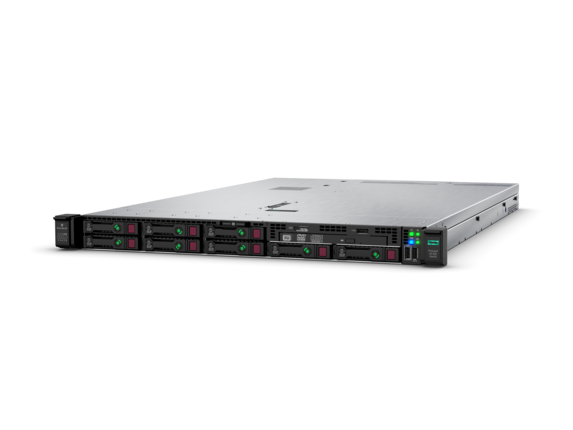 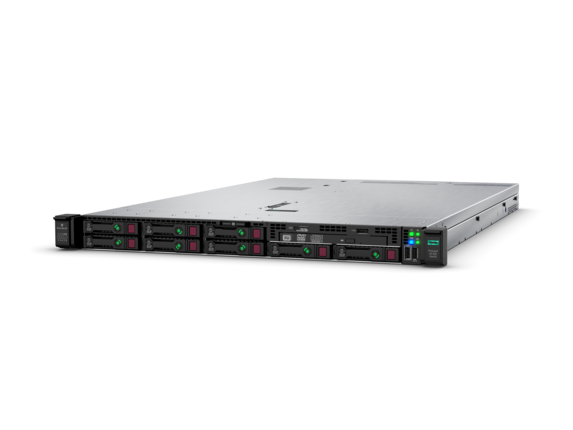 Leader generally replies slowest because it has to execute the request
The sequencer can’t do everything a primary normally does
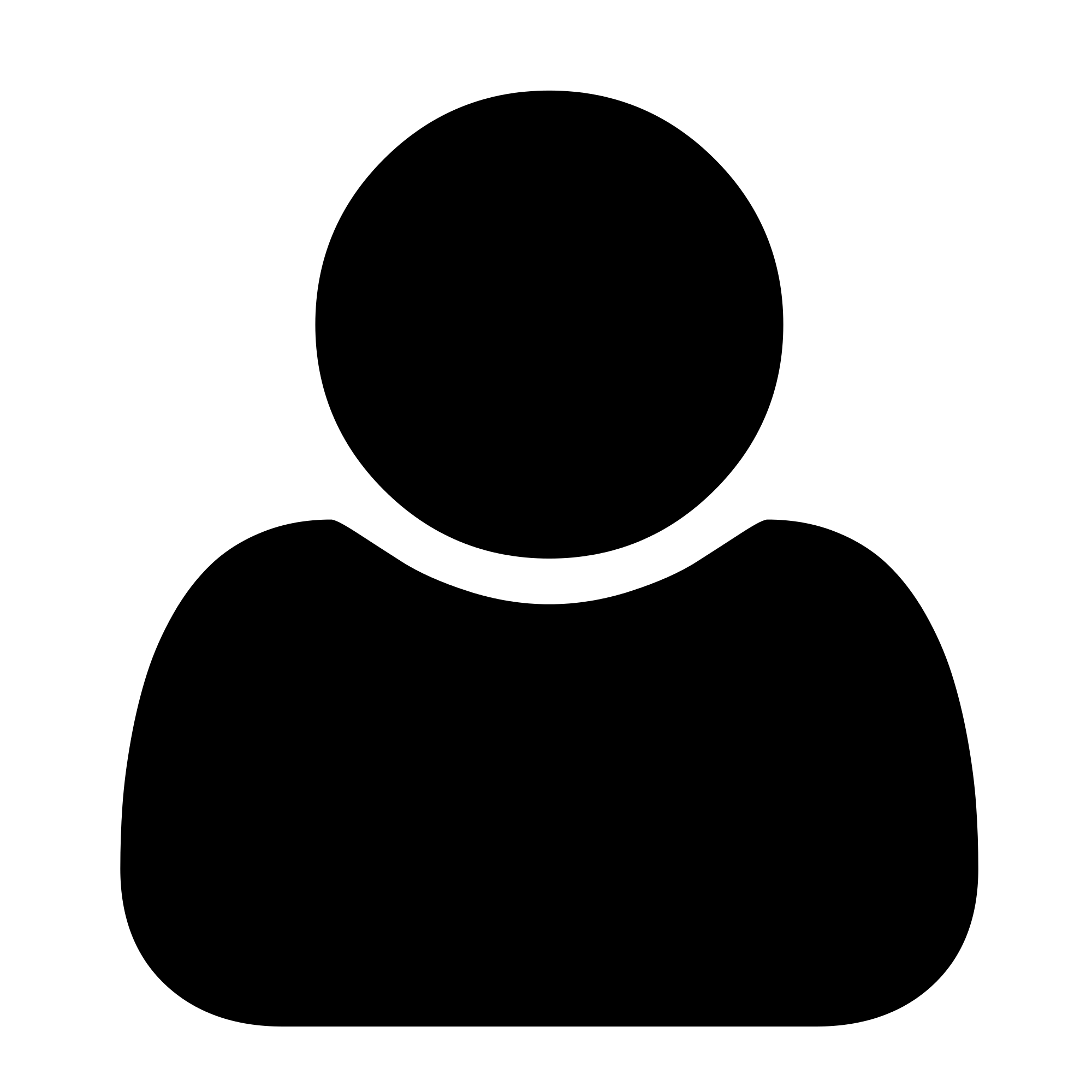 Leader could do this, but not if we want to limit to one round trip
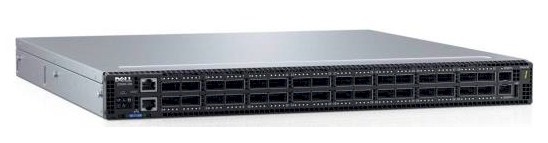 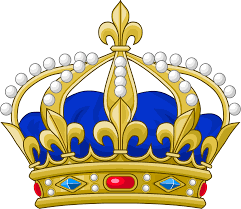 Sequencer can’t:
Collect acks from replicas
Learn requests
Retransmit lost proposals
Execute client requests
Send replies to client
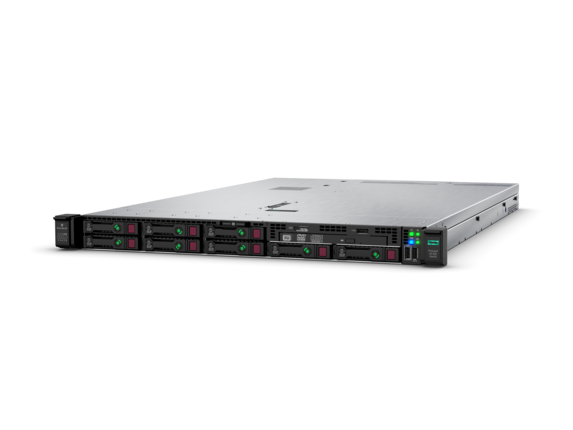 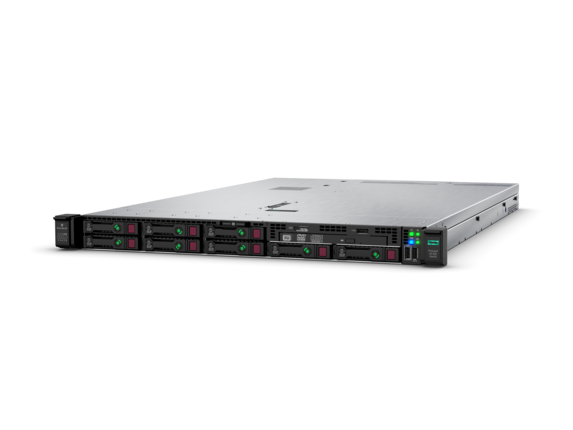 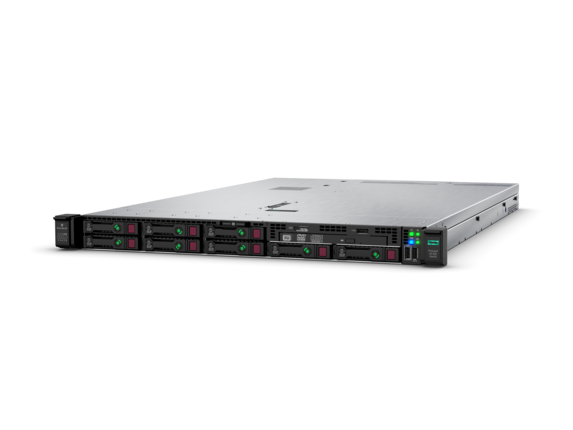 Done by client
Multi-Paxos leader responsibilities divided among sequencer, client, and leader
Done by leader
NOPaxos must deal with dropped packets
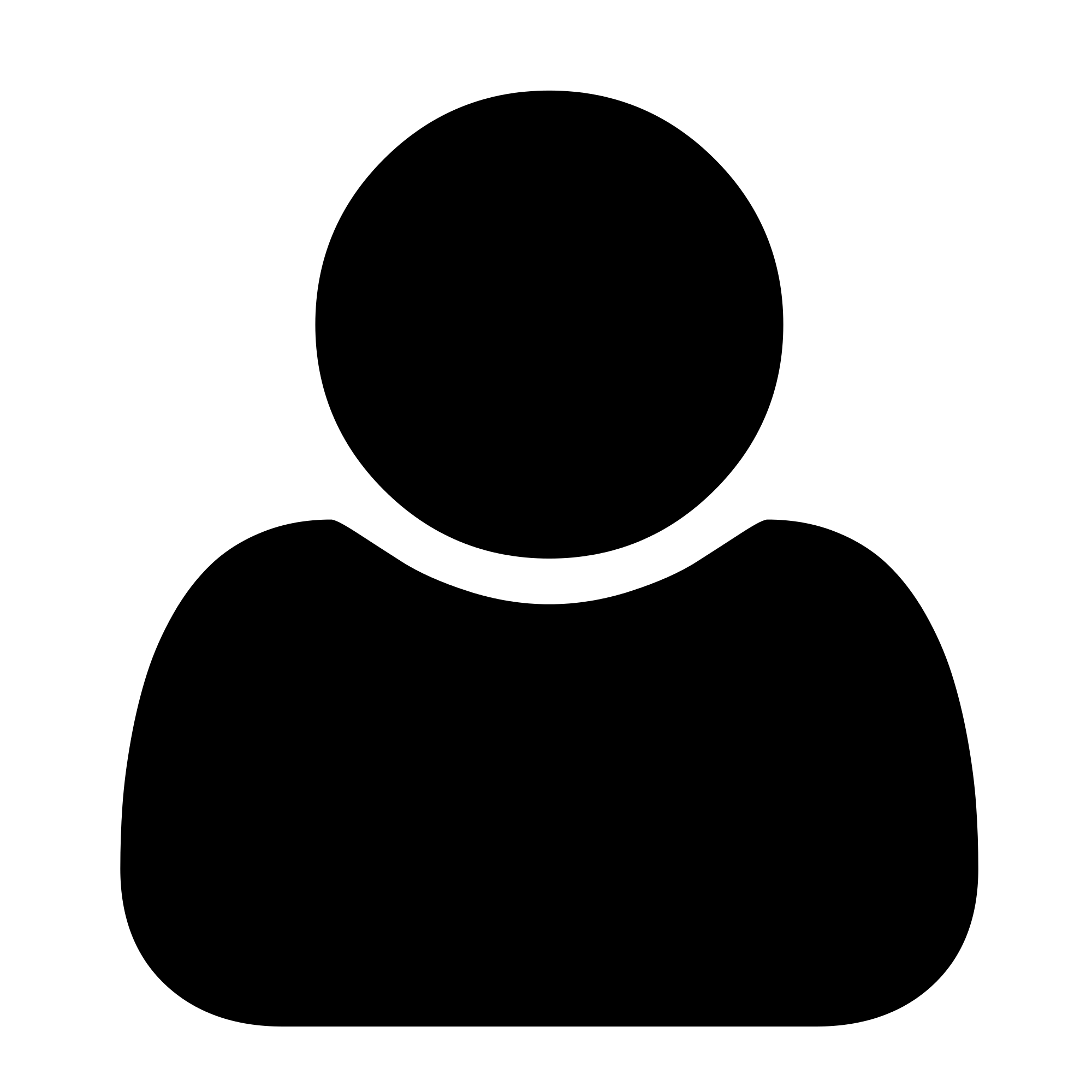 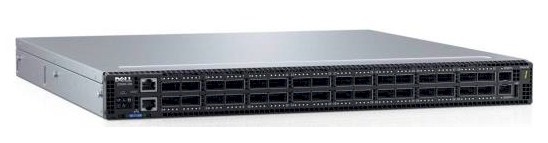 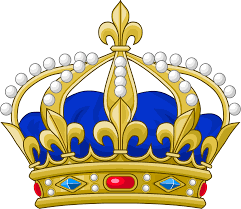 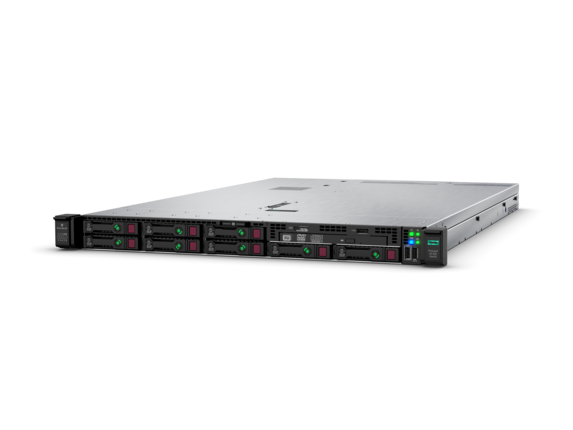 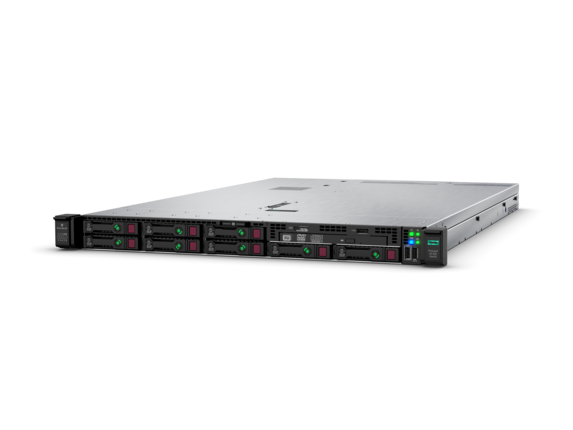 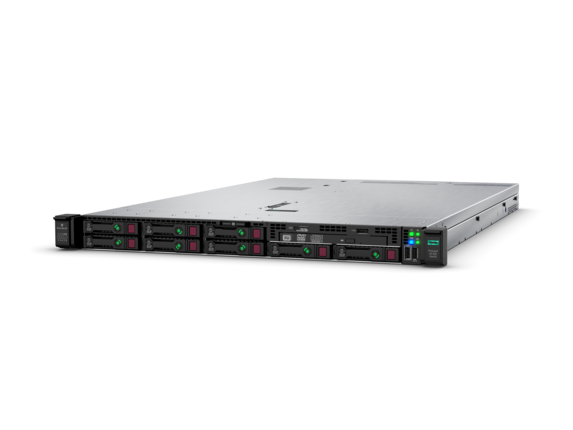 I’ll just ask the leader to give me the missing packet.
I must have missed a packet because the sequence number jumped!
NOPaxos must deal with packets the leader never gets
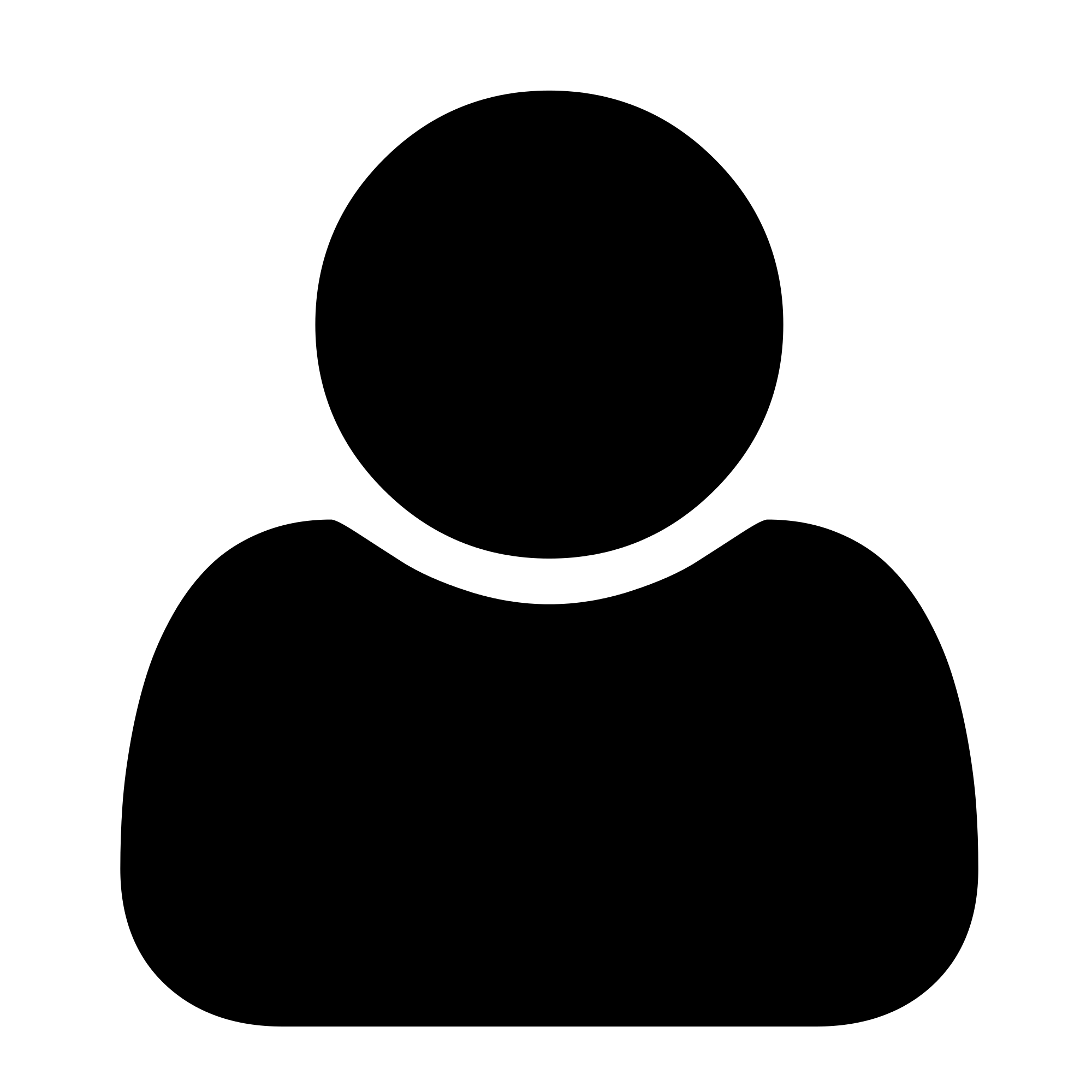 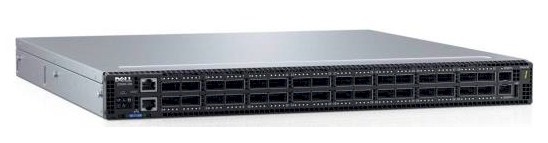 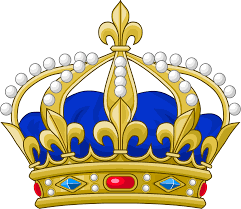 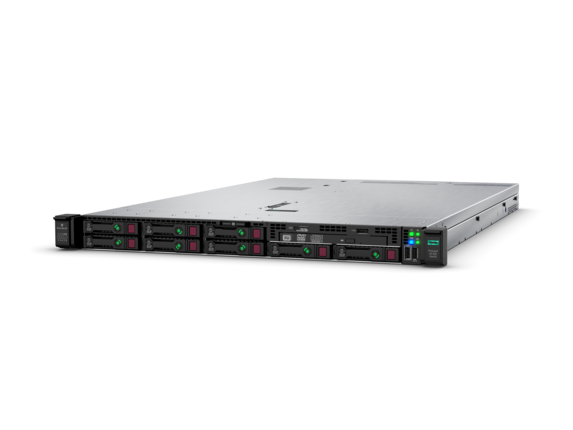 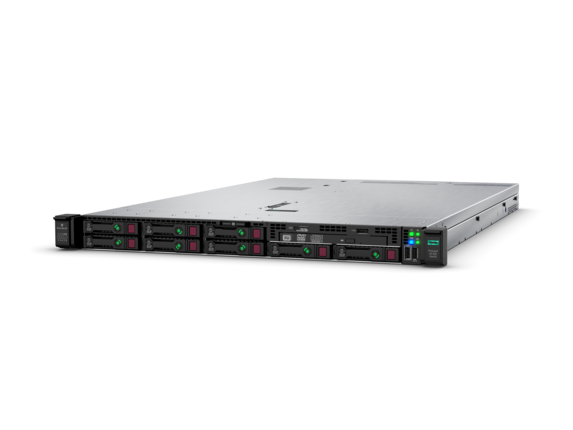 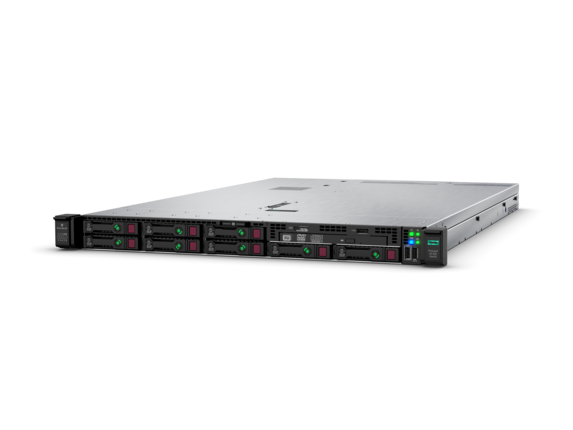 I missed the packet with the previous slot, so I’ll just propose a no-op for it.
A quorum have logged a no-op, so it’s committed and I can “execute” a no-op
View change deals with leader failure
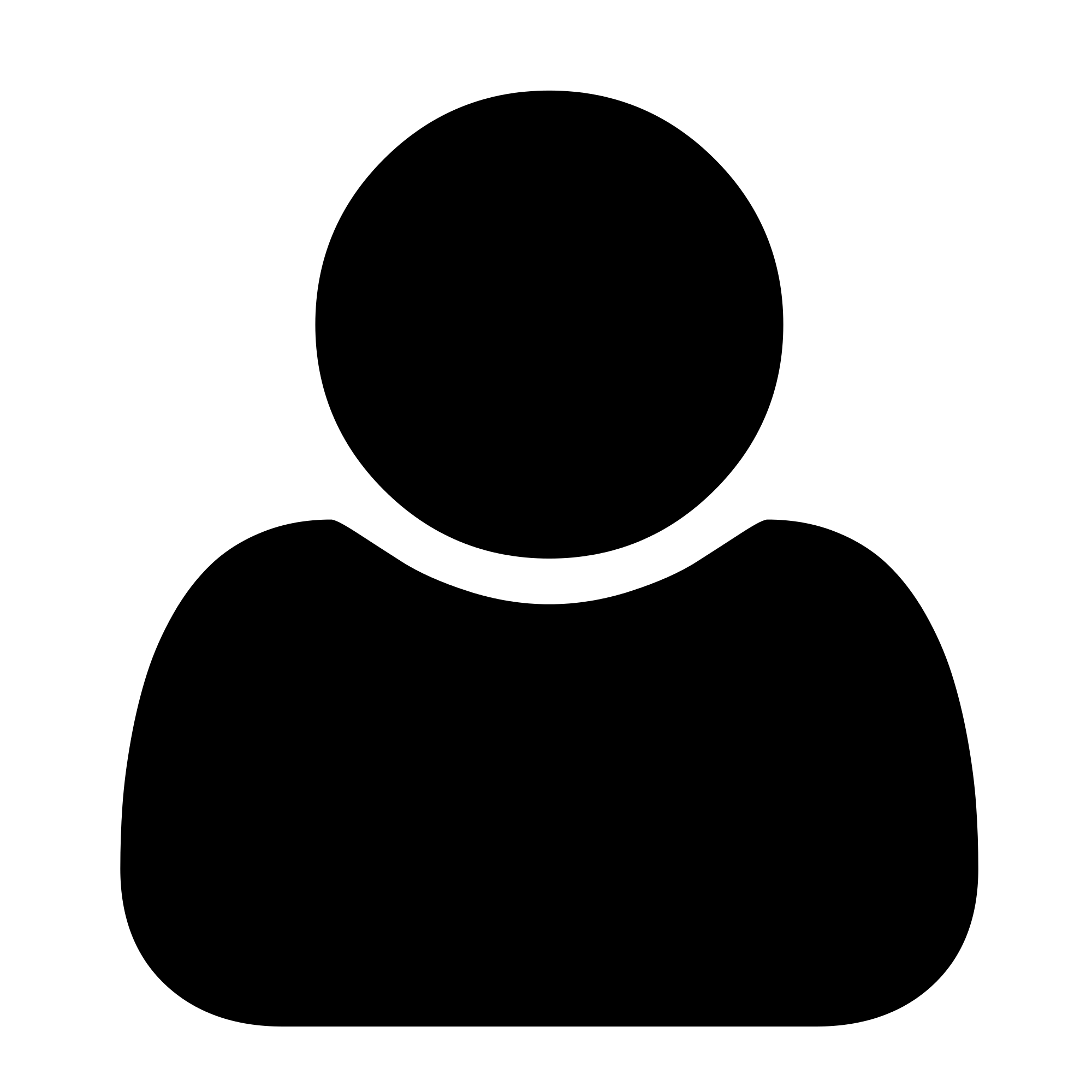 When new leader collects a quorum of view-change messages, it becomes the leader
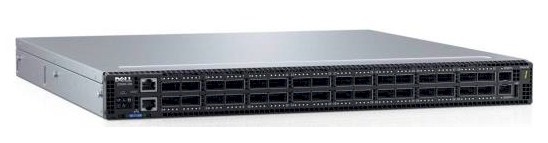 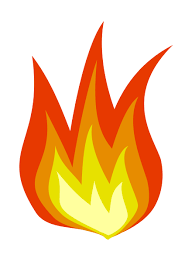 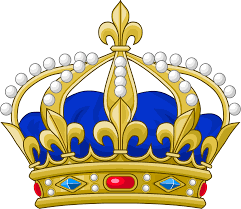 As in Multi-Paxos, view-change messages can obligate new leader to make proposals, which it does in start-view message
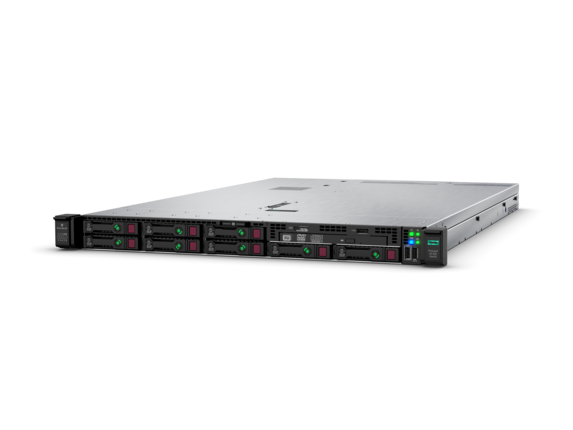 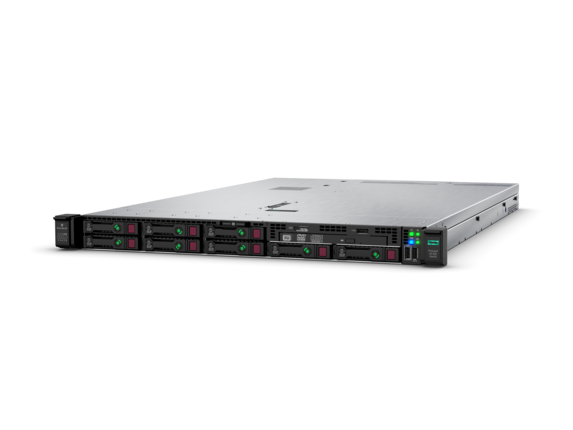 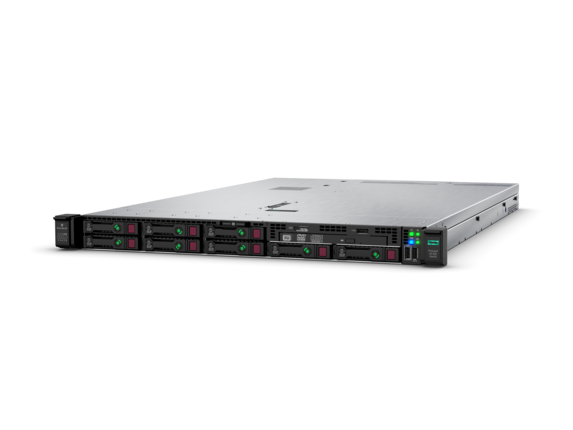 The leader seems dead, so I’ll send a view-change message to the next leader.
View change deals with sequencer failure
The sequencer seems dead, so I’ll start a new session on a new sequencer
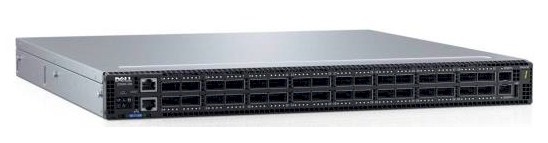 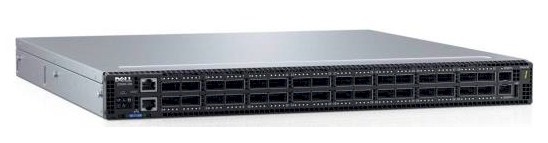 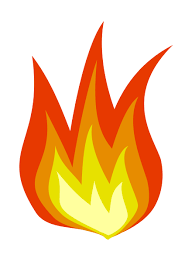 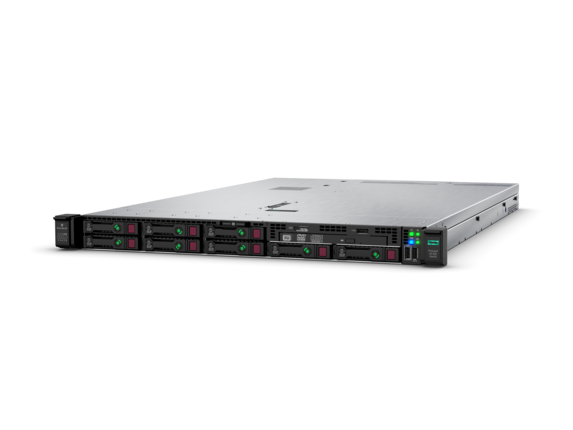 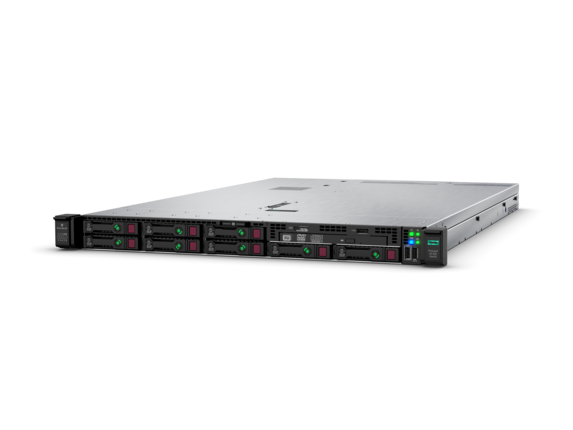 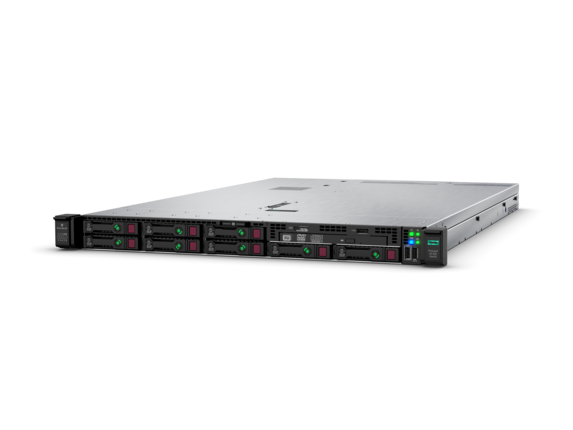 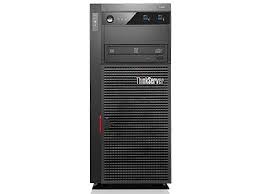 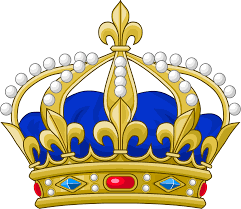 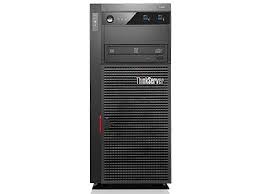 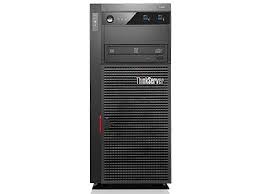 Leader of new view still needs to collect a quorum of view-change messages and send start-view
Ensuring views are comparable
A view ID is a tuple
<leader ID, session number>
Not all view IDs are comparable
v1 ≤ v2 iff v1’s leader ID and
session number are both ≤ v2’s
Desired invariant:  Every pair of views that start have comparable IDs
Ensuring views are comparable
Spec:
When a replica sends a view-change message, it uses its current view ID
Spec:
A replica only ever changes its view ID to a comparable, higher view ID
Invariant:
Every view-change message sent by a replica has view ID ≤ the replica’s current view ID, and every pair of view-change messages from the same replica have comparable view IDs
Ensuring views are comparable
Invariant:
Every view-change message sent by a replica has view ID ≤ the replica’s current view ID, and every pair of view-change messages from the same replica have comparable view IDs
Spec:
A replica sends a start-view only after receiving a quorum of view-changes for that view ID
Spec:
Every pair of quorums overlaps in at least one replica
Invariant:
For every pair of start-view messages with views v1 and v2, there’s one replica that submitted a view-change message for both views
Invariant:
Every pair of start-view messages have comparable view IDs
Replica logs aren’t definitive
A replica’s log contains acceptances, which might not become committed
A request might get replaced during a view change
A request might get replaced by a no-op in this view
Can’t happen at leader
So, backups don’t execute requests before sending replies – 
they wait for a background confirmation process
But, leader must execute before sending replies
So, sometimes the leader needs to roll back after a view change